Sport und Gesellschaft
Fußball als globales Phänomen
Anastassija Holowtschak, 11a
Inhalt
Mehr als nur ein Spiel.
Rassismus.
Liebe und Hiebe.
Fußball als Show.
Fazit.
Rassismus
Fremdenfeindliche Parolen;
Diskriminierung von Spielern;
Verbreitung von Propaganda.
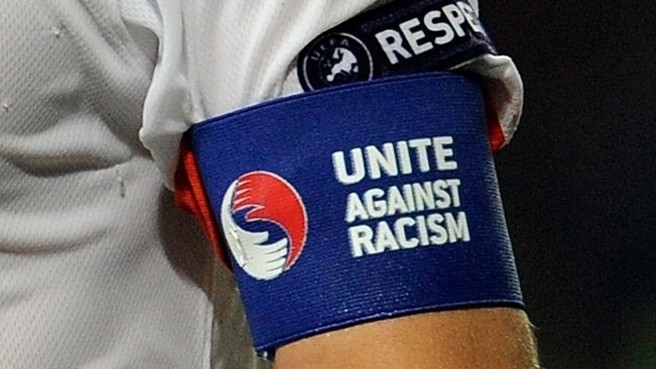 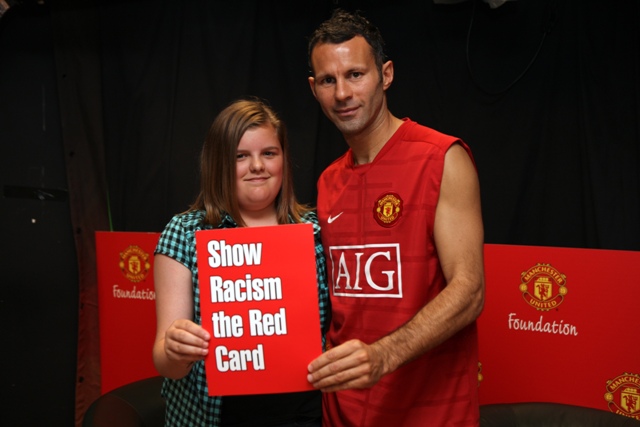 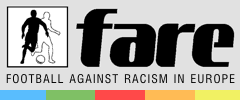 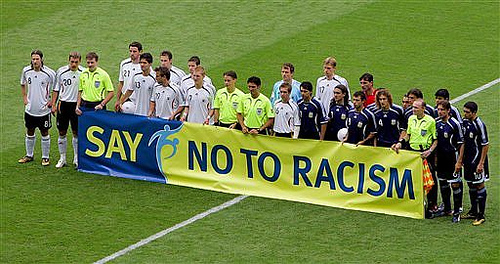 Liebe und Hiebe
Lautstarke Unterstützung
Gewaltbereite Fans
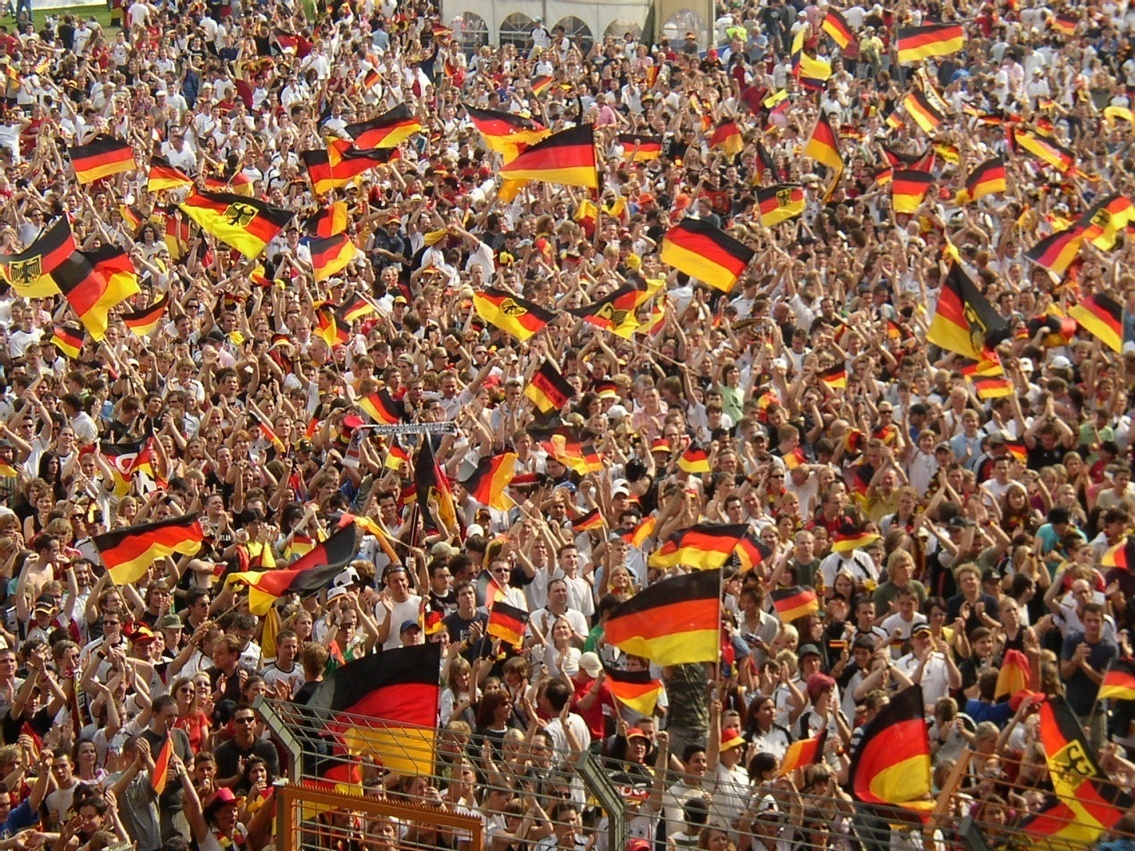 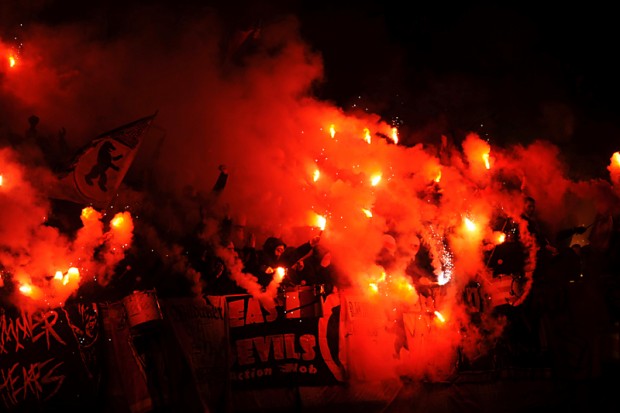 Ordnungsmaßnahmen
Beförderungsverbote für Hooligans;
Polizeieskorten von Fans;
Kontrollen am Stadioneingang;
Vorschriften für Utensilien;
Einschränkung von Alkohol;
Trennung von Fanblöcken;
Stadionverbot.
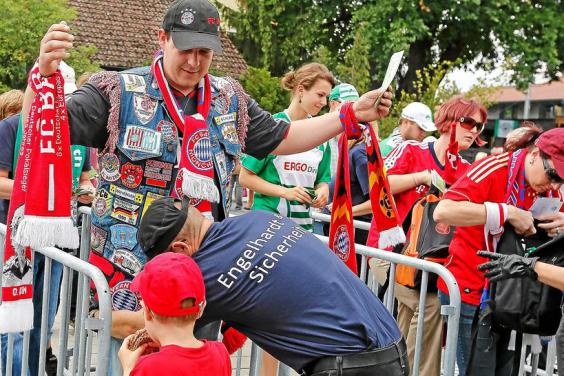 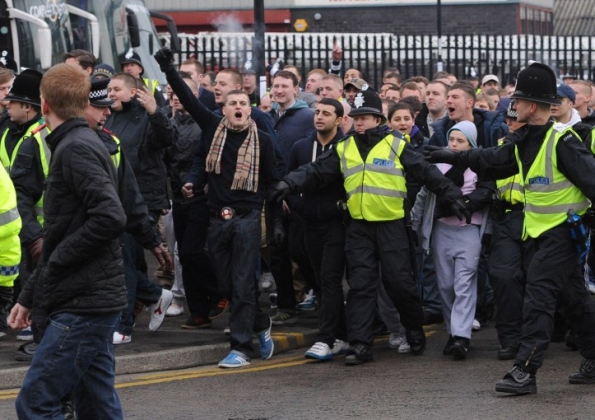 Fußball als Show
Sport + Kommerz + massenmediale Präsentation
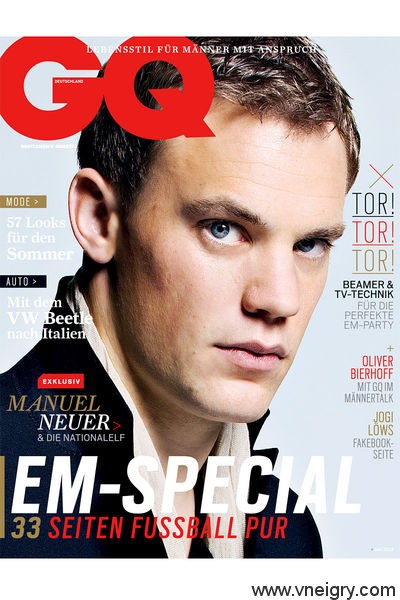 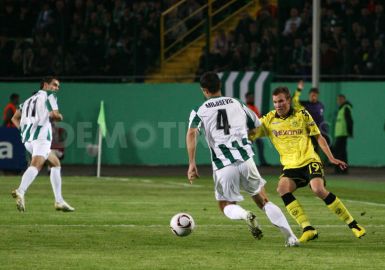 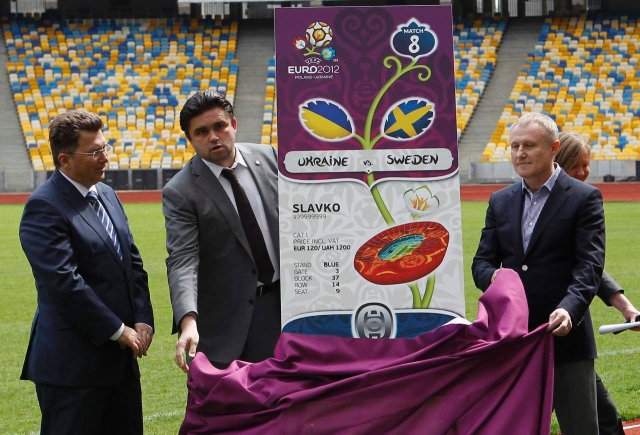 Vereine=Spielzeuge
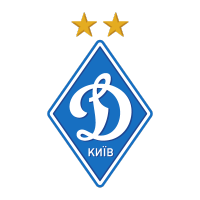 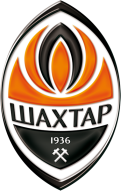 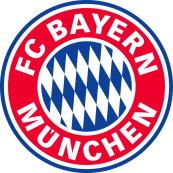 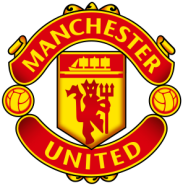 Immer mehr teuer
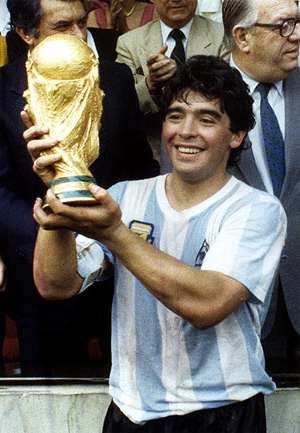 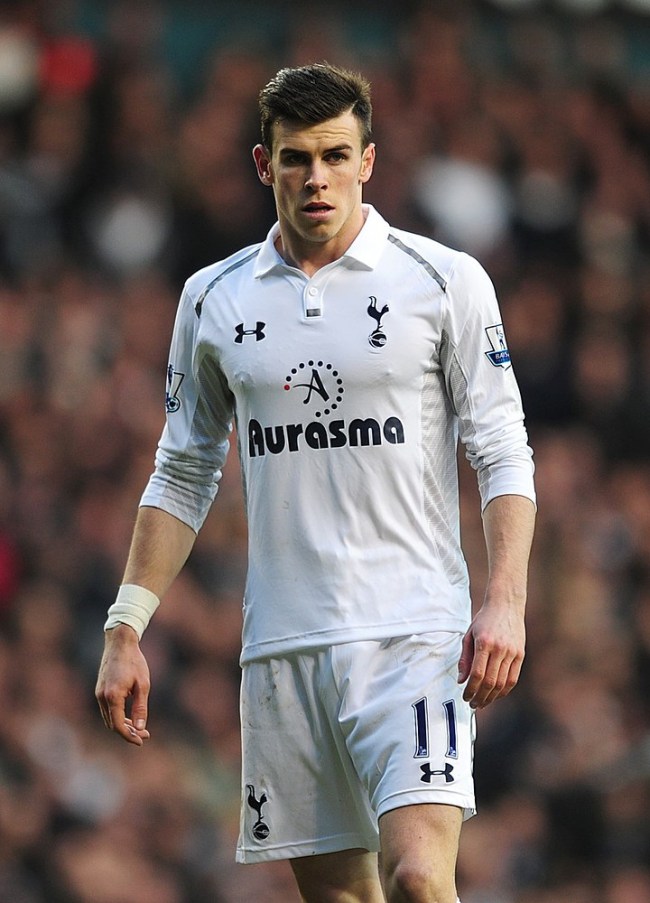 Genau das, was man braucht!